Copyright WorkFlow Assistants, LLC 2014
CompliSign
For the Operator Admin User
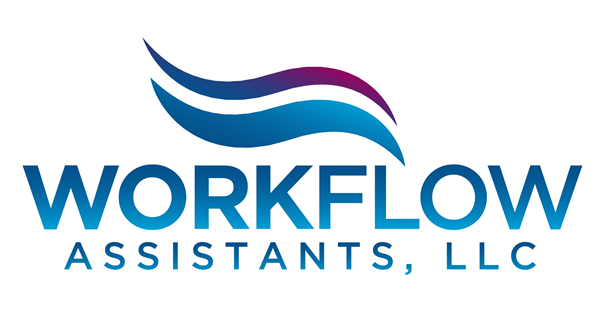 Copyright WorkFlow Assistants, LLC 2014
Operator Admin functions
Operator Admins can:
View, edit and add Patients, Technicians, Physicians and Facilities
View and edit existing orders
Make new orders and schedule technicians
View and edit schedule
View physician letters
Create and view custom Reports
View activity
Copyright WorkFlow Assistants, LLC 2014
Logging in
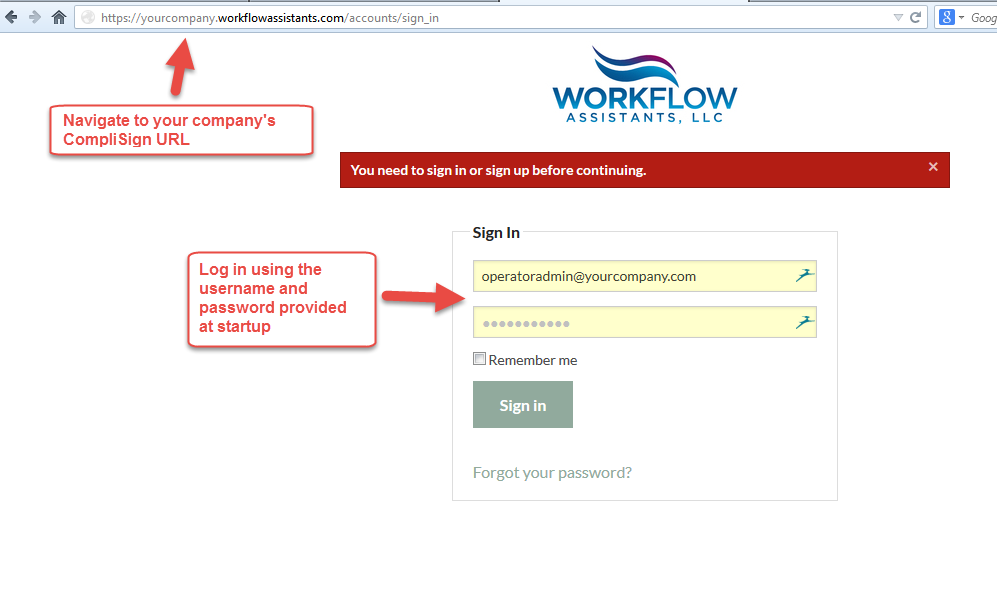 Copyright WorkFlow Assistants, LLC 2014
Dashboard
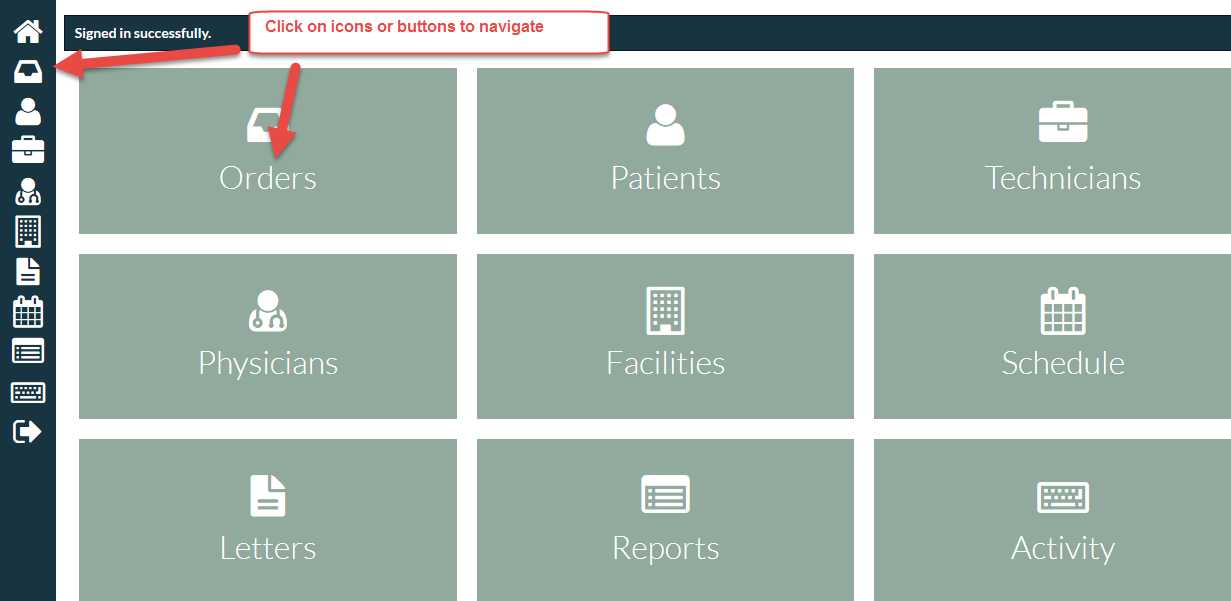 Copyright WorkFlow Assistants, LLC 2014
Orders
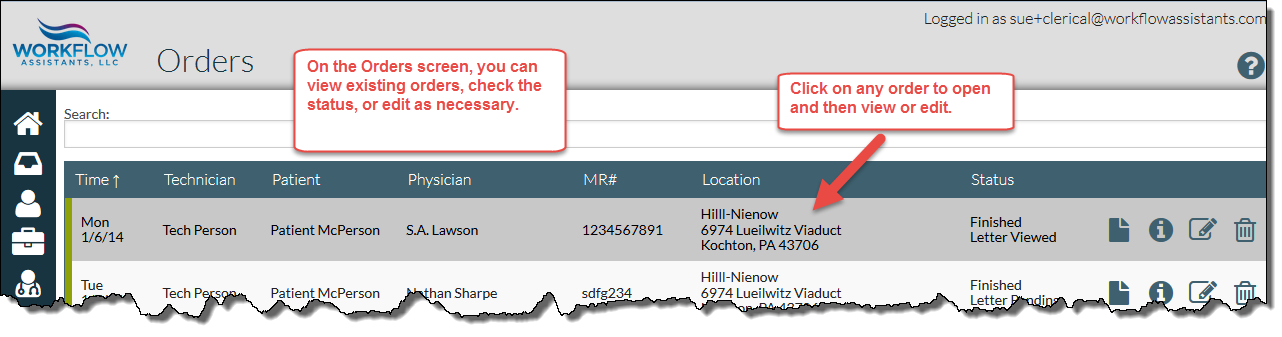 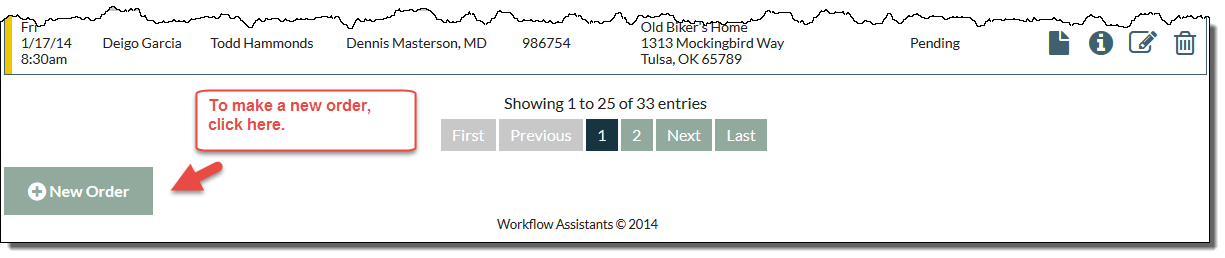 Copyright WorkFlow Assistants, LLC 2014
Viewing and Editing an Order
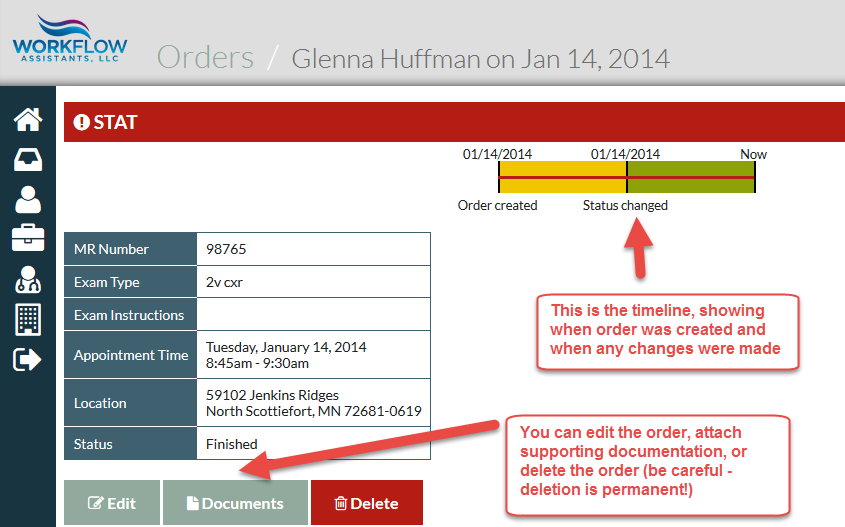 Copyright WorkFlow Assistants, LLC 2014
Order Details
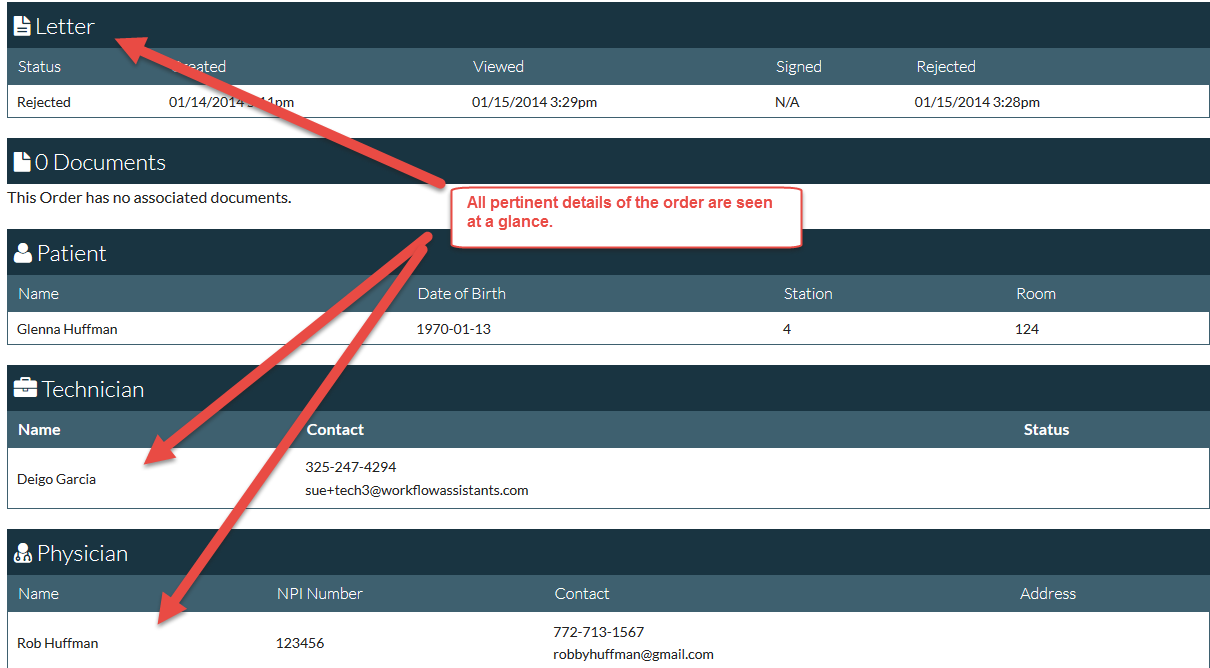 Copyright WorkFlow Assistants, LLC 2014
Making a new order
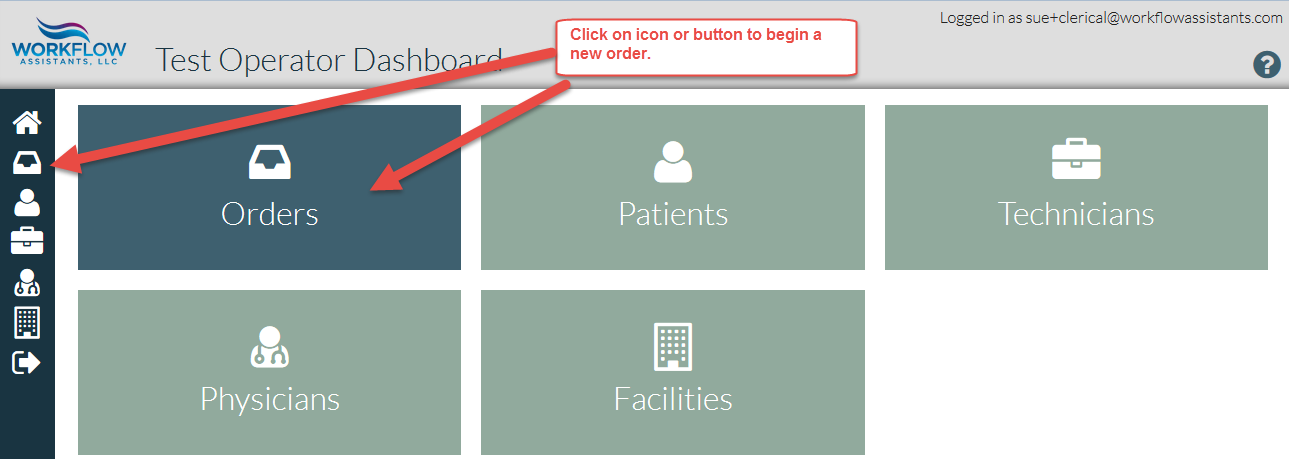 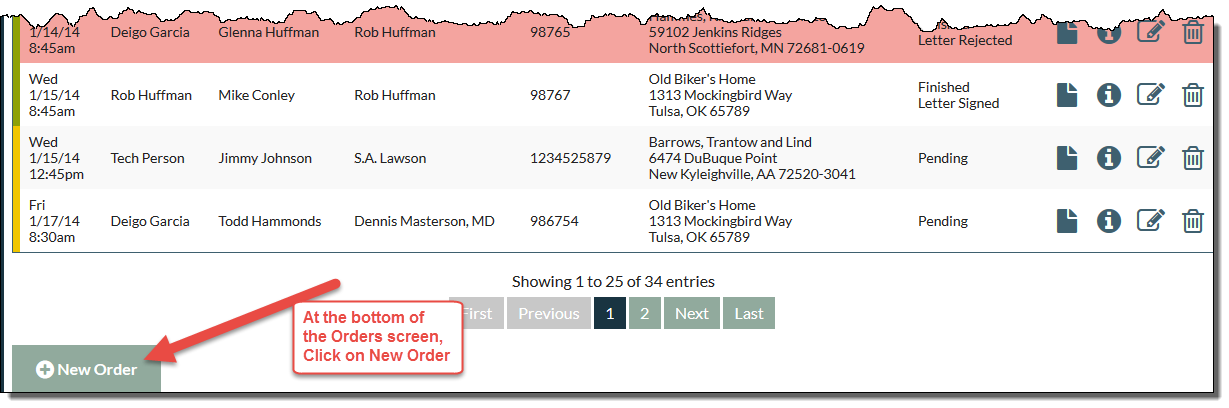 Copyright WorkFlow Assistants, LLC 2014
Adding Order Information
Patient, exam and facility
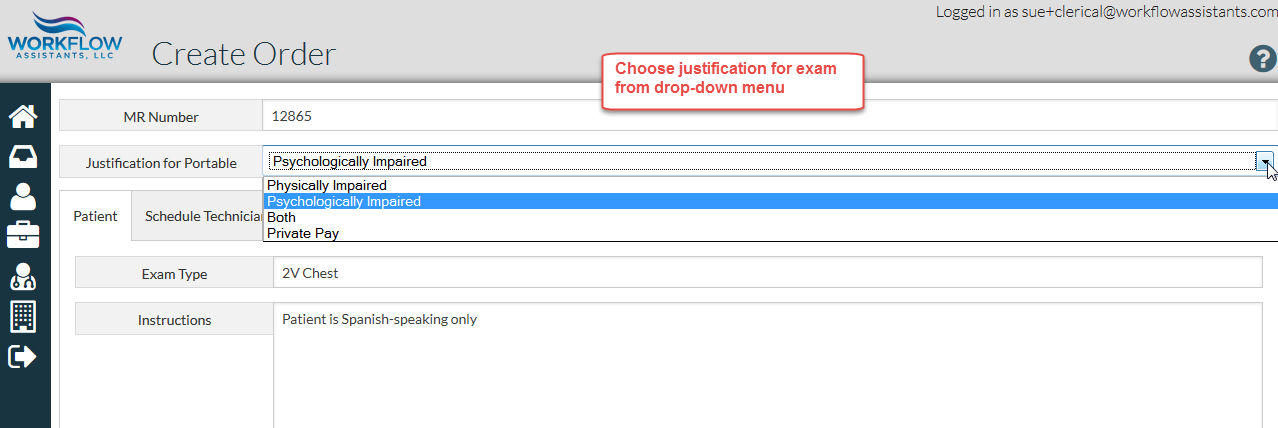 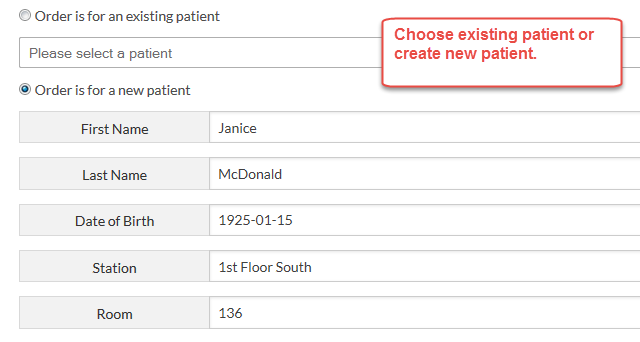 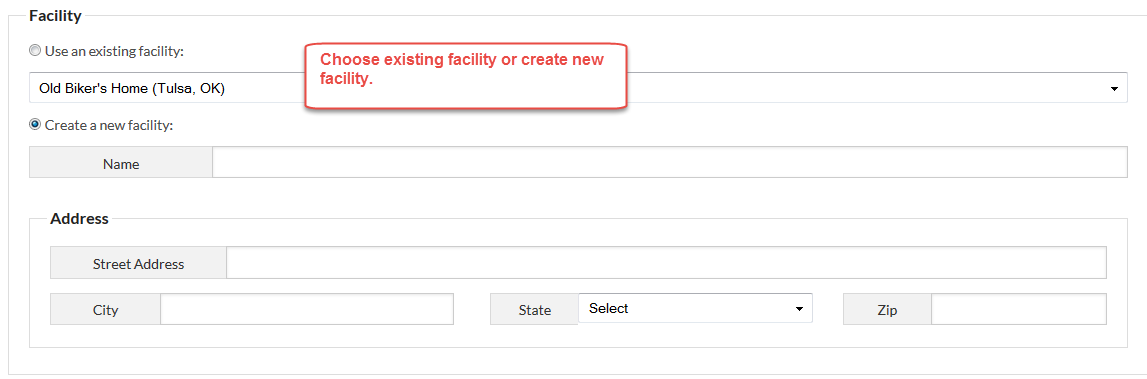 Copyright WorkFlow Assistants, LLC 2014
Schedule exam
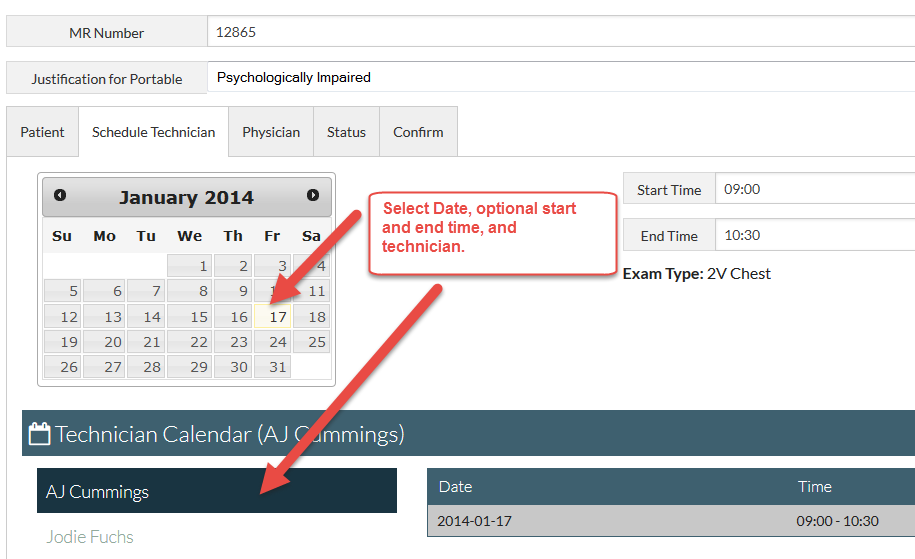 Copyright WorkFlow Assistants, LLC 2014
Assign to Physician
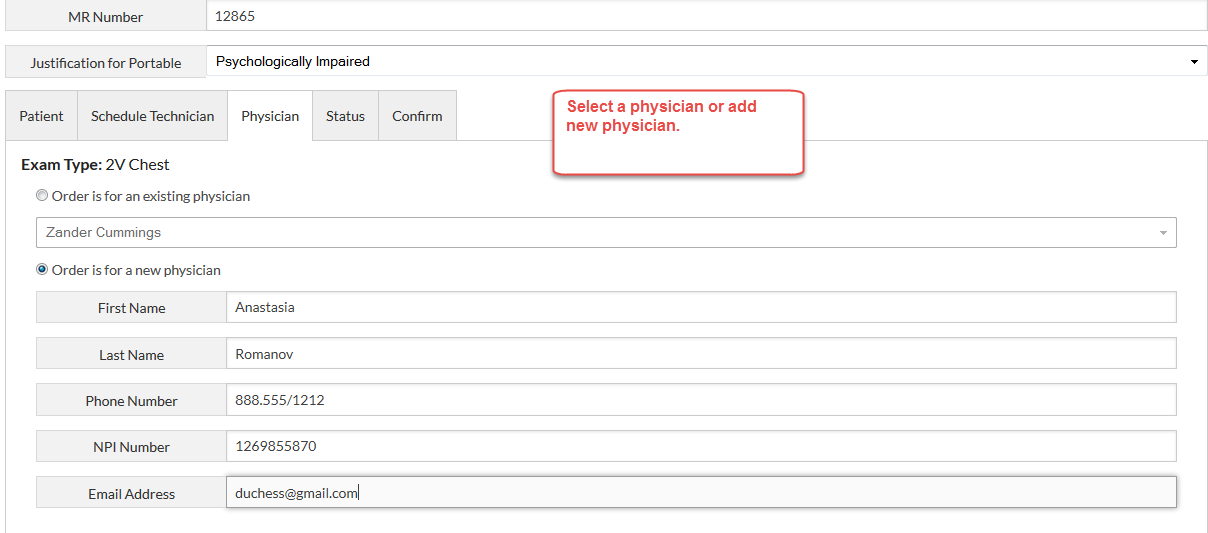 Copyright WorkFlow Assistants, LLC 2014
Select Status
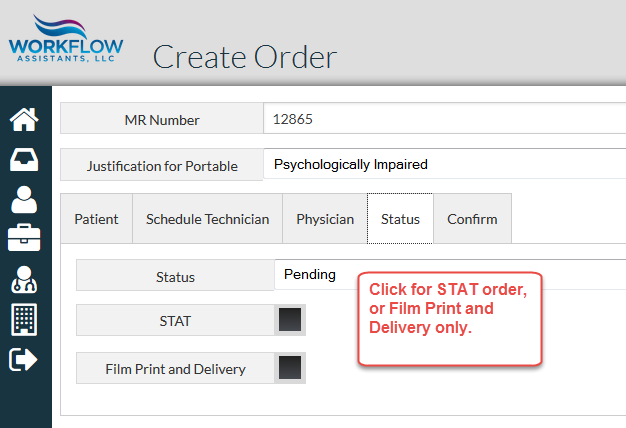 Copyright WorkFlow Assistants, LLC 2014
Confirm Order
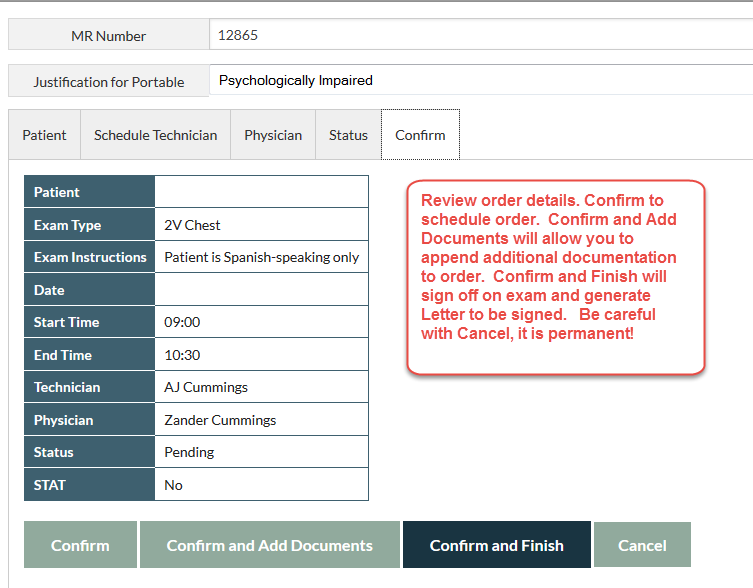 Copyright WorkFlow Assistants, LLC 2014
Patients
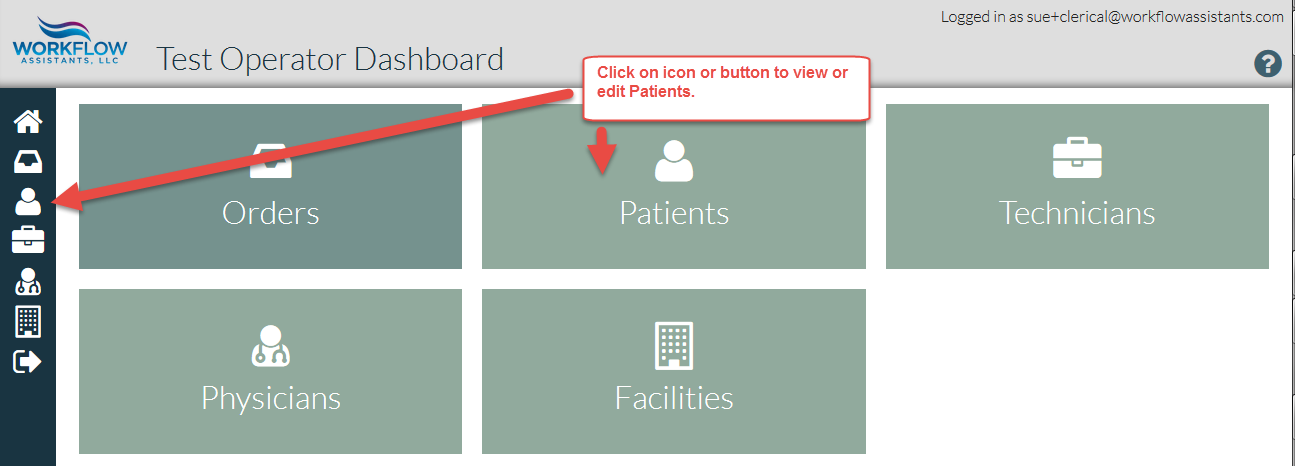 Copyright WorkFlow Assistants, LLC 2014
Adding or editing patient
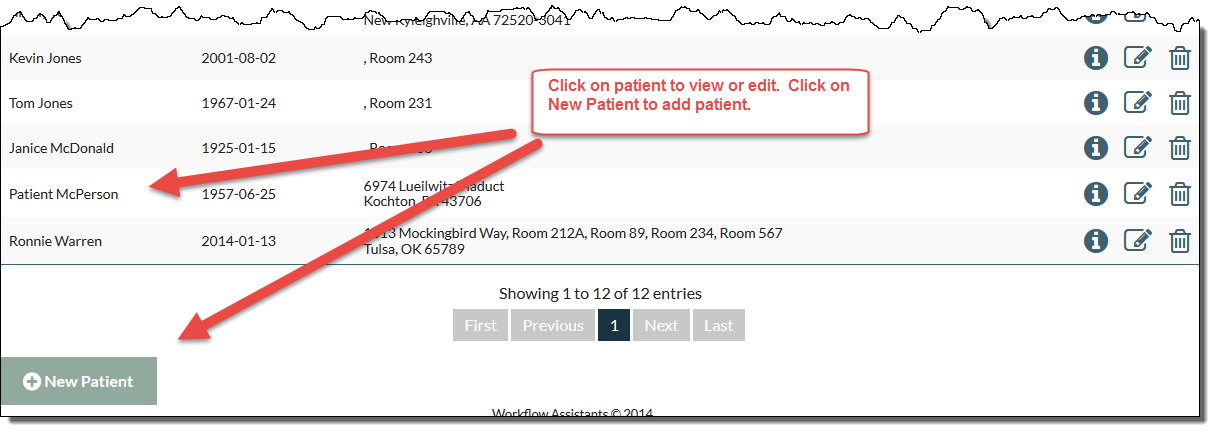 Copyright WorkFlow Assistants, LLC 2014
Patient data at a glance
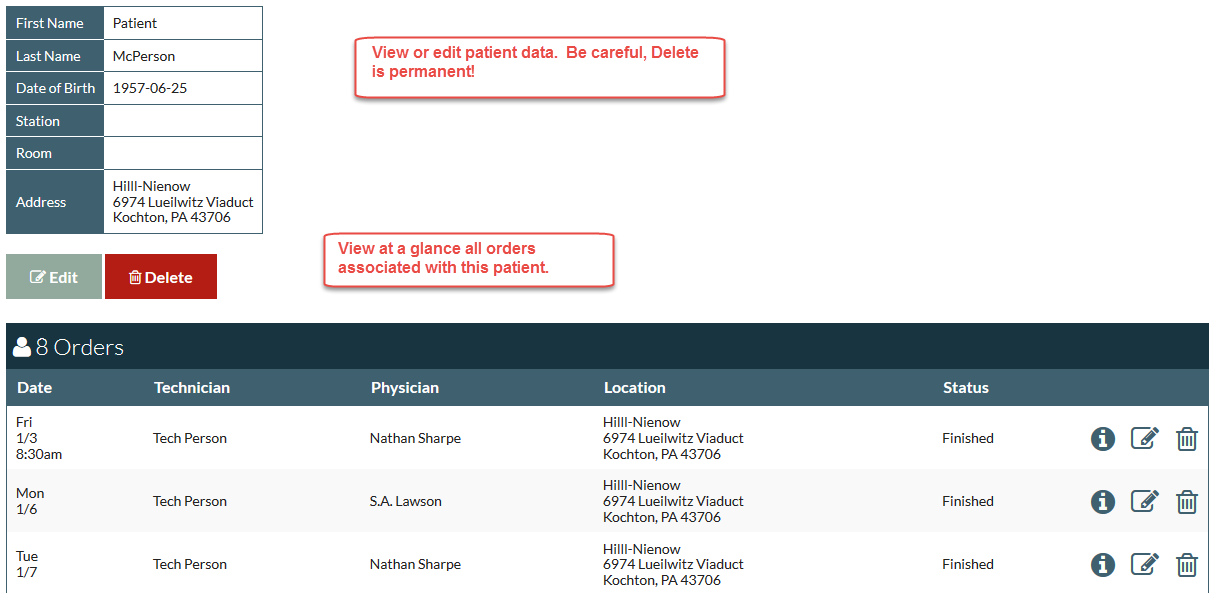 Copyright WorkFlow Assistants, LLC 2014
Technicians
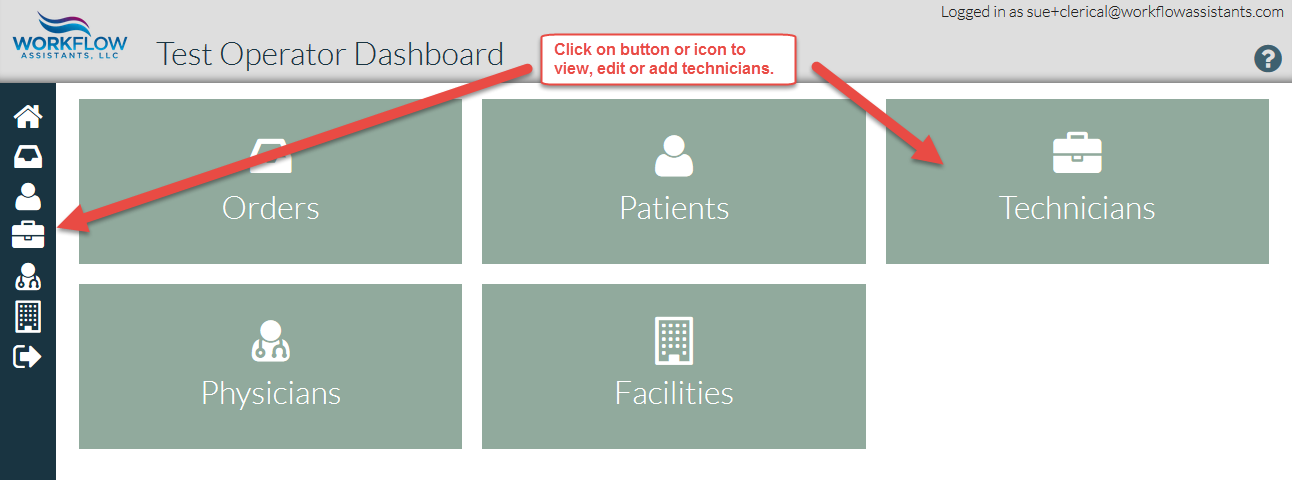 Copyright WorkFlow Assistants, LLC 2014
Adding or editing technician
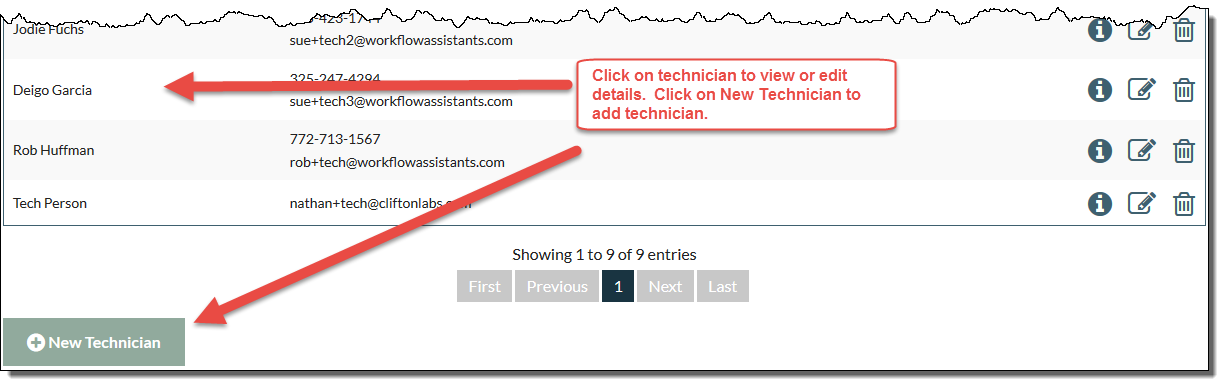 Copyright WorkFlow Assistants, LLC 2014
Technician data at a glance
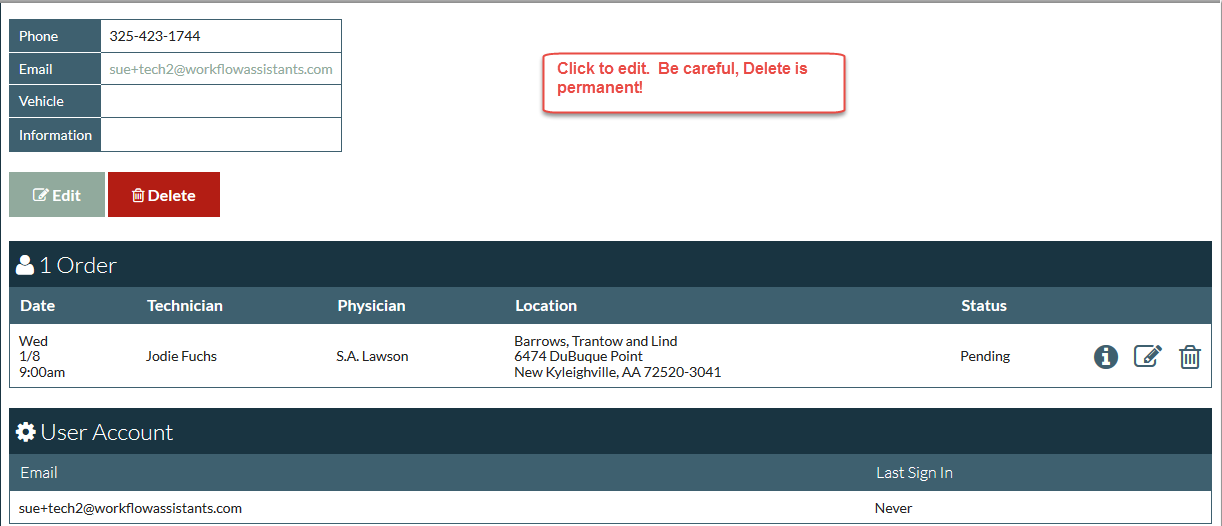 Copyright WorkFlow Assistants, LLC 2014
Adding a technician
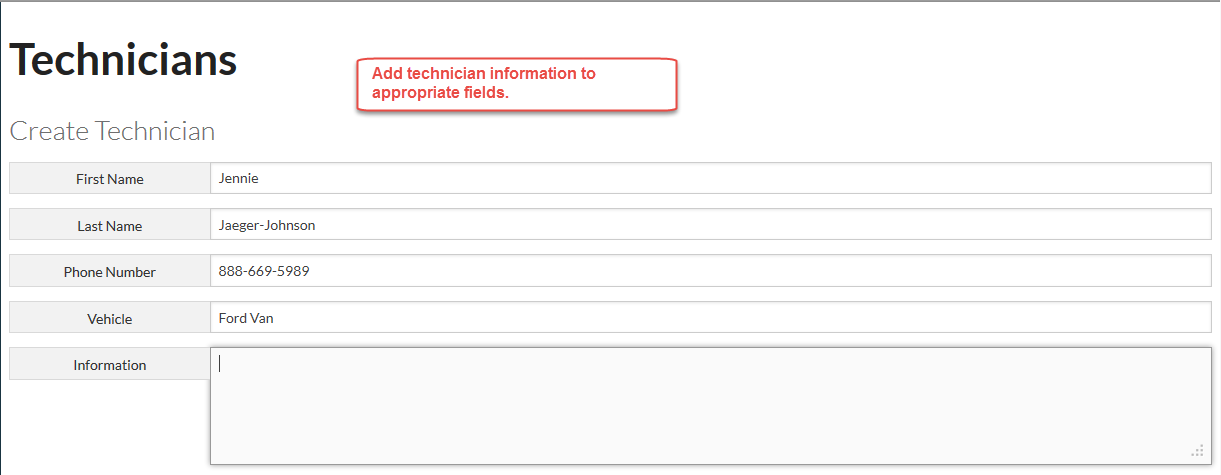 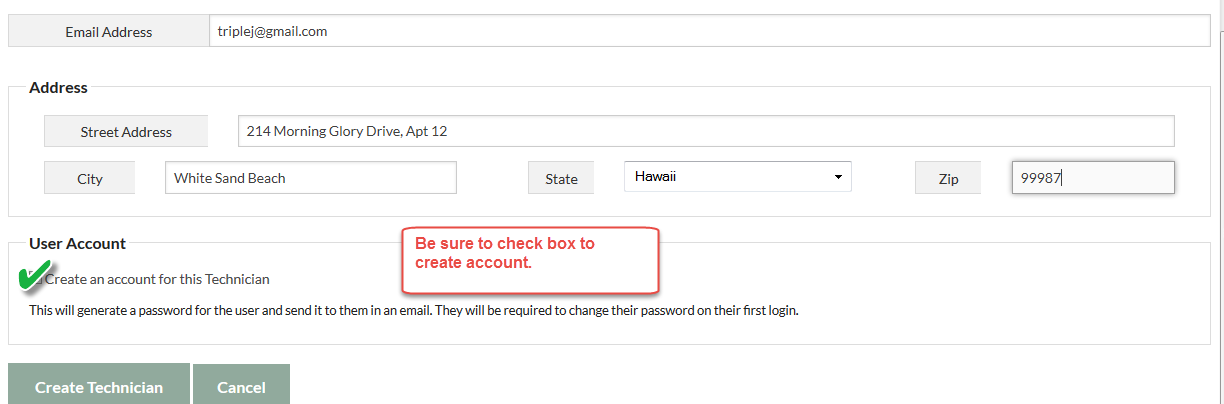 Copyright WorkFlow Assistants, LLC 2014
Physicians
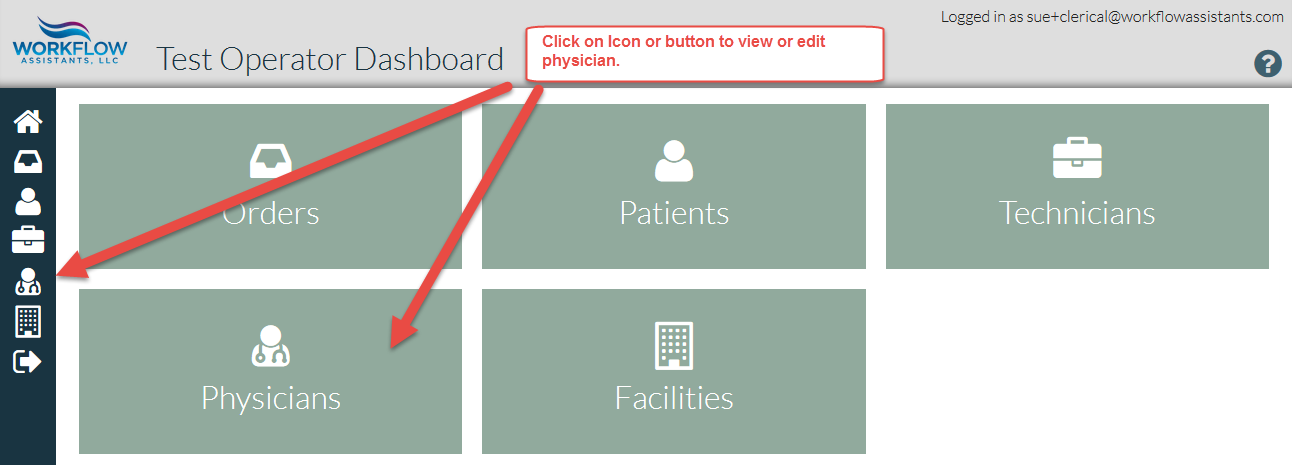 Copyright WorkFlow Assistants, LLC 2014
Viewing, adding or editing a physician
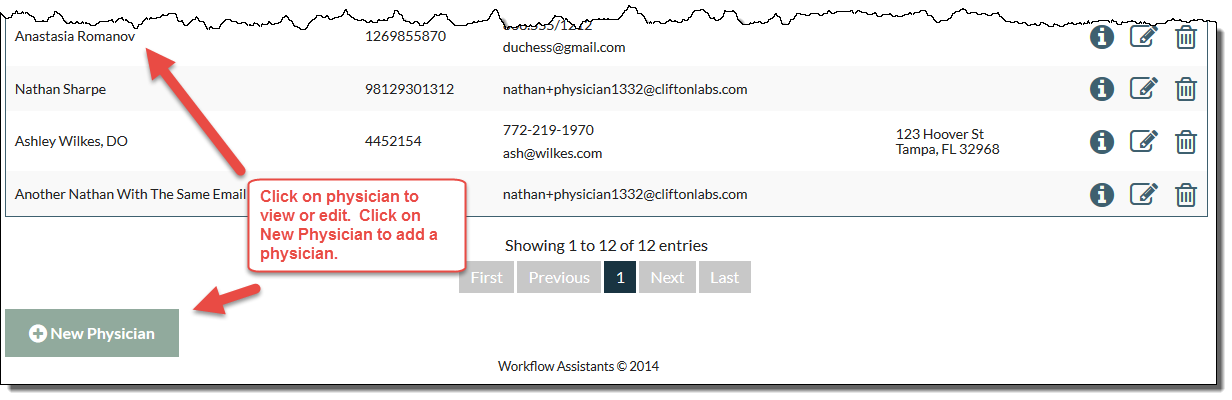 Copyright WorkFlow Assistants, LLC 2014
Physician data at a glance
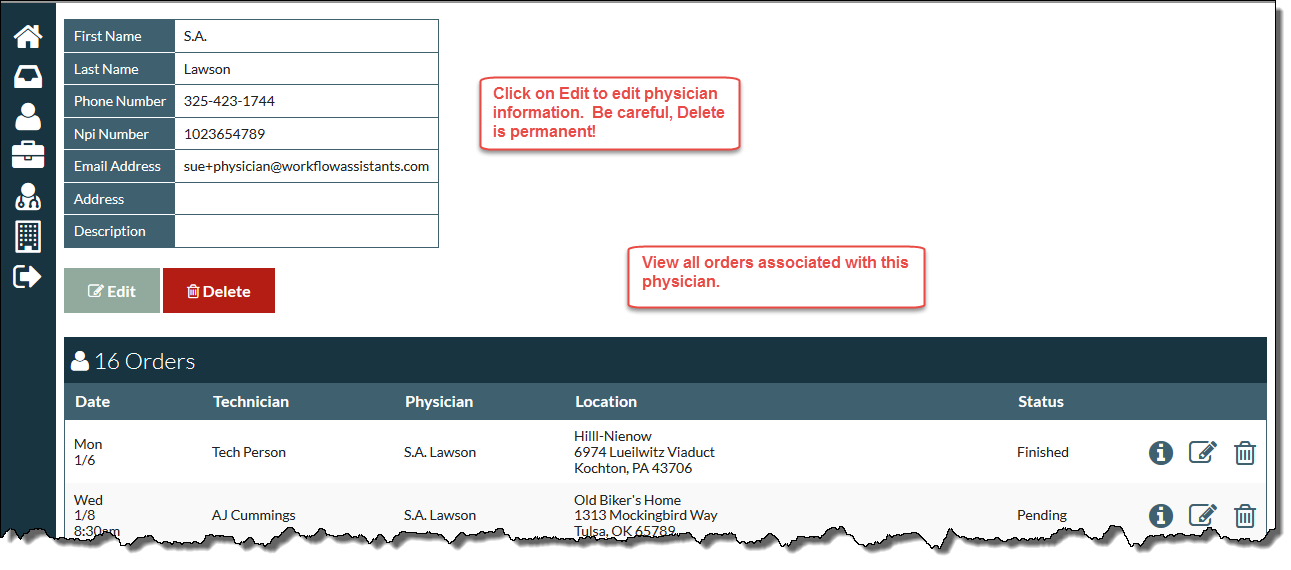 Copyright WorkFlow Assistants, LLC 2014
Adding a physician
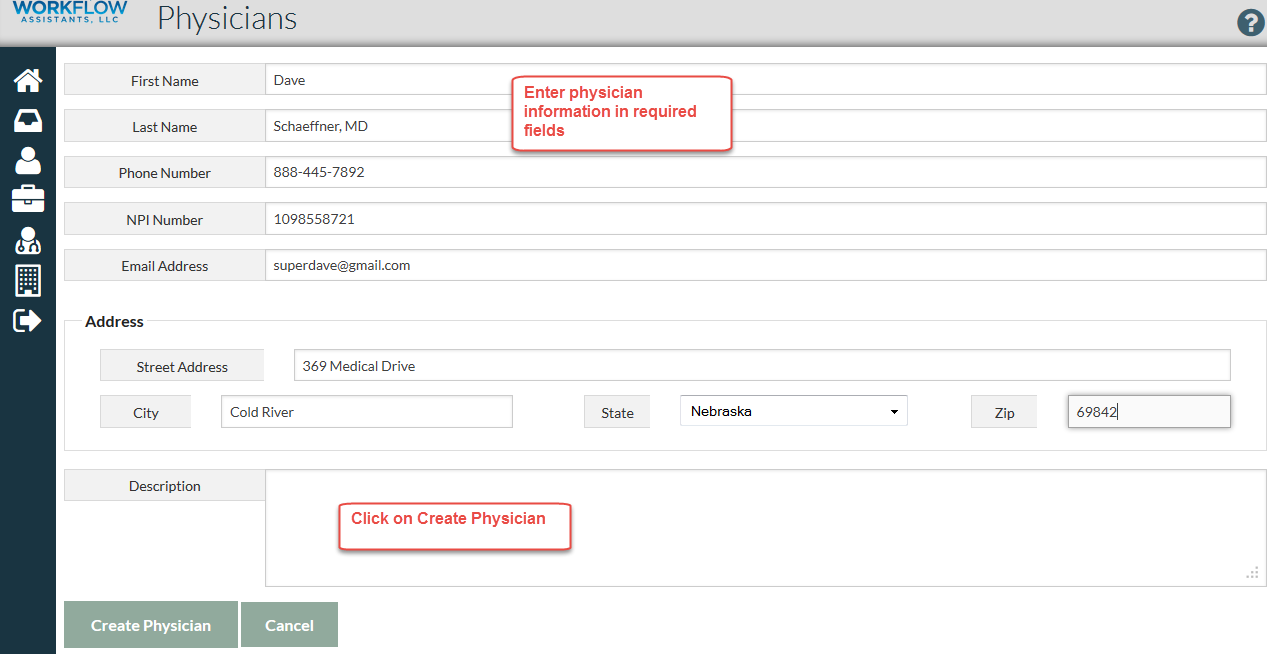 Copyright WorkFlow Assistants, LLC 2014
Creating User Account
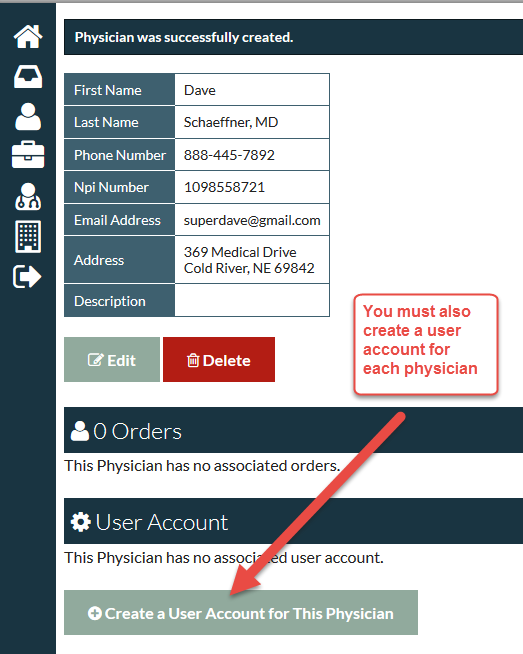 Copyright WorkFlow Assistants, LLC 2014
Facilities
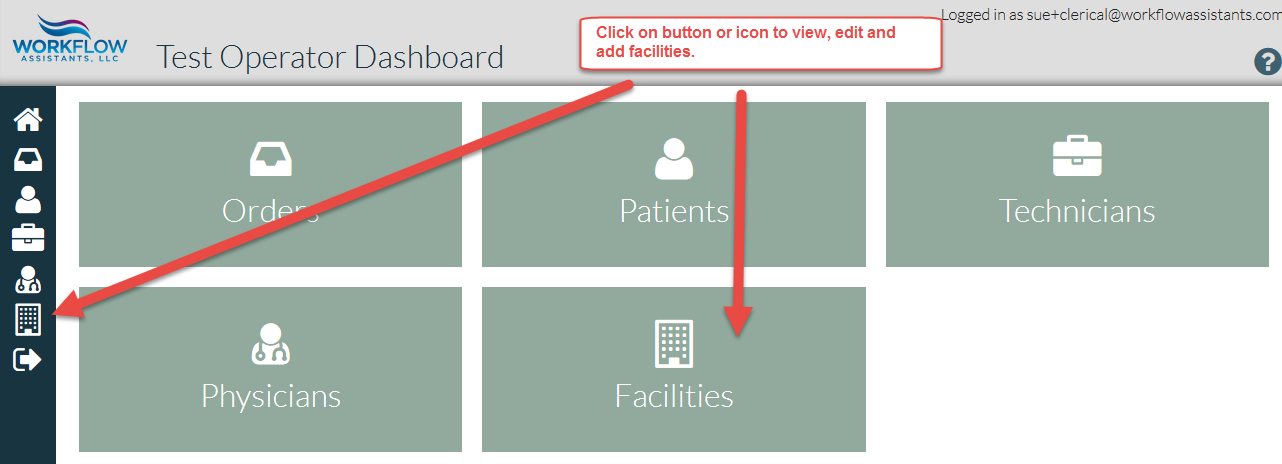 Copyright WorkFlow Assistants, LLC 2014
Viewing, editing or adding a facility
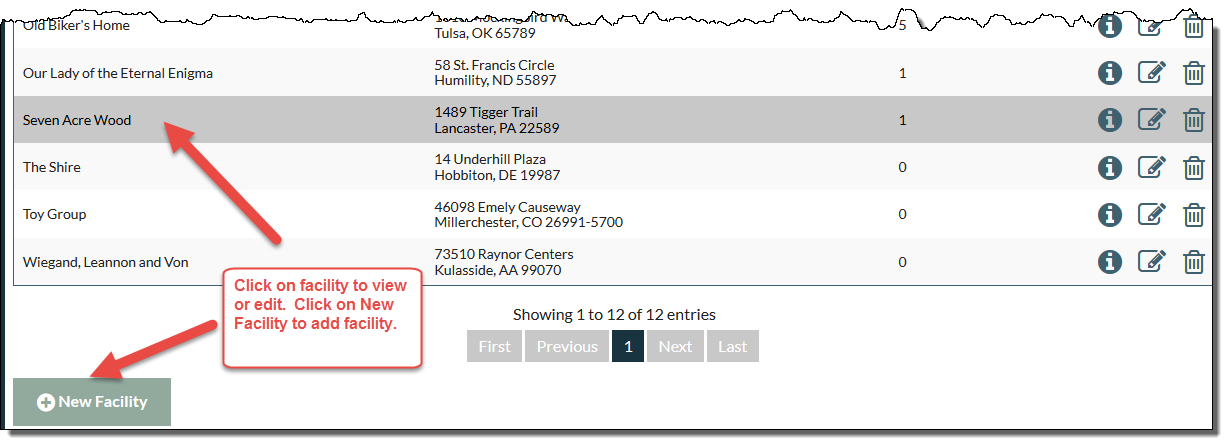 Copyright WorkFlow Assistants, LLC 2014
Facility data at a glance
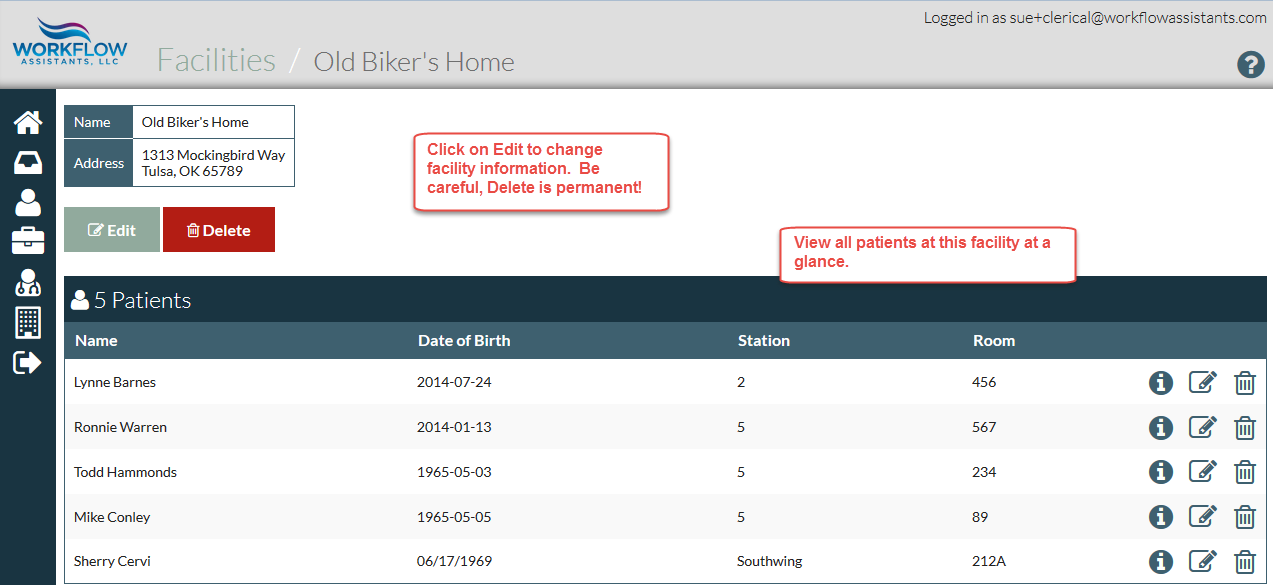 Copyright WorkFlow Assistants, LLC 2014
Adding a facility
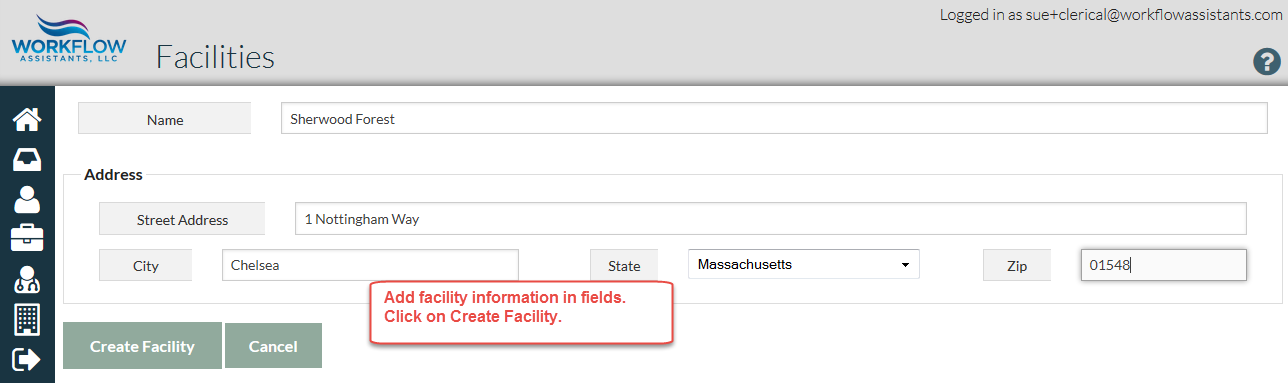 Copyright WorkFlow Assistants, LLC 2014
Schedule
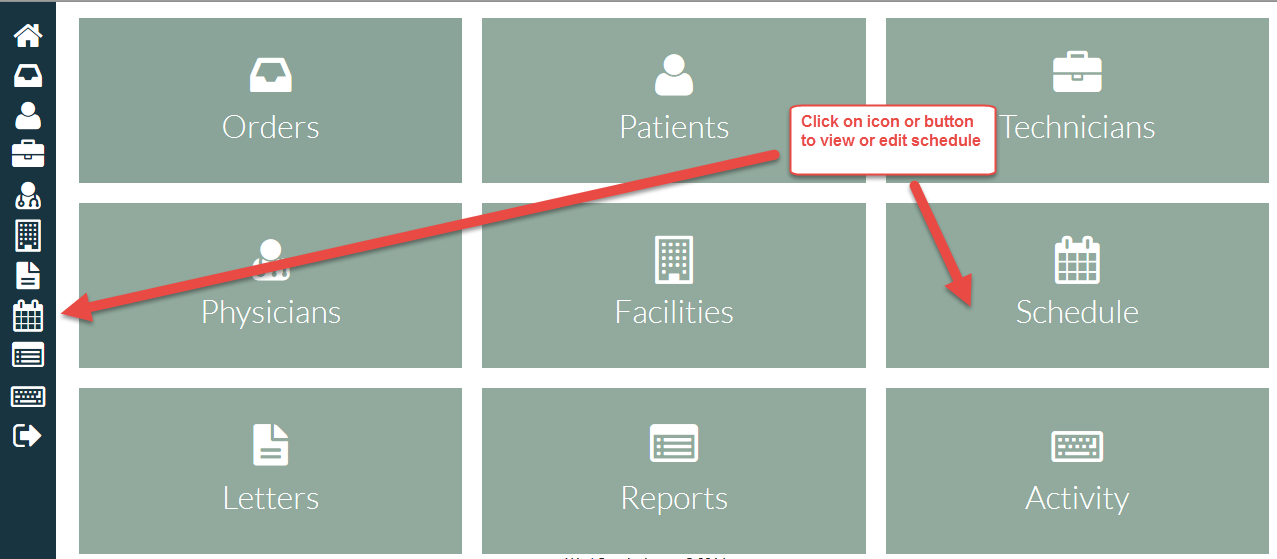 Copyright WorkFlow Assistants, LLC 2014
Viewing schedule
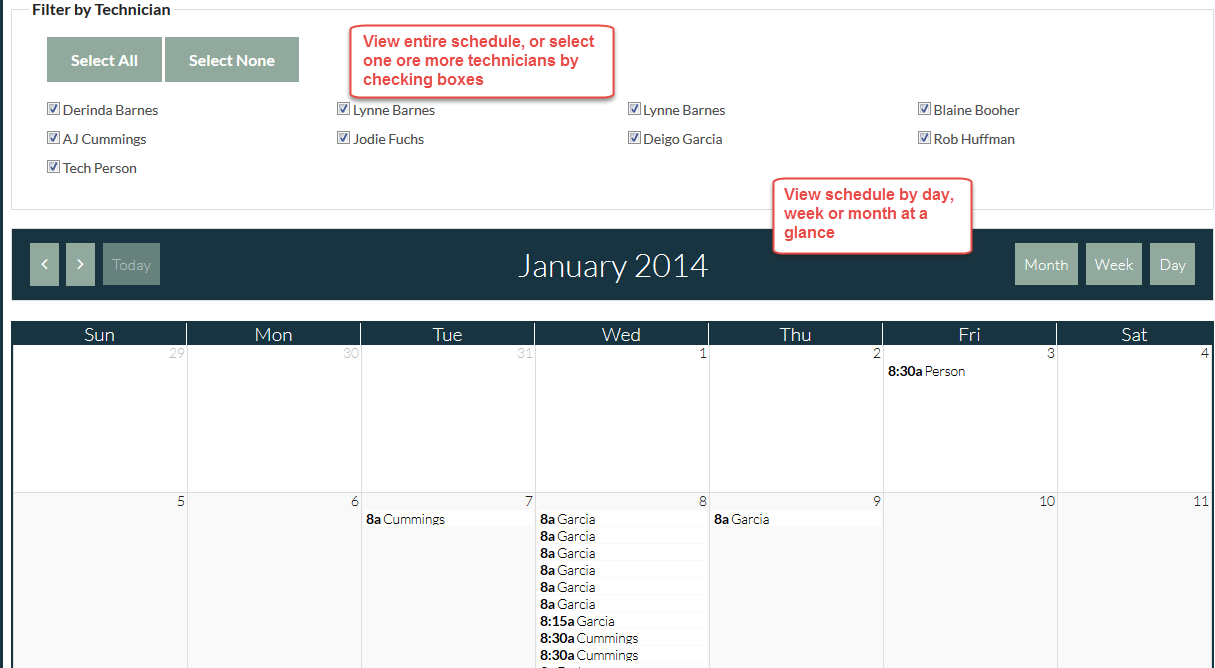 Copyright WorkFlow Assistants, LLC 2014
Schedule details
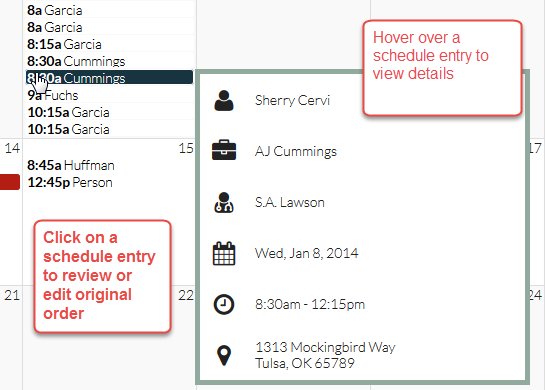 Copyright WorkFlow Assistants, LLC 2014
Letters
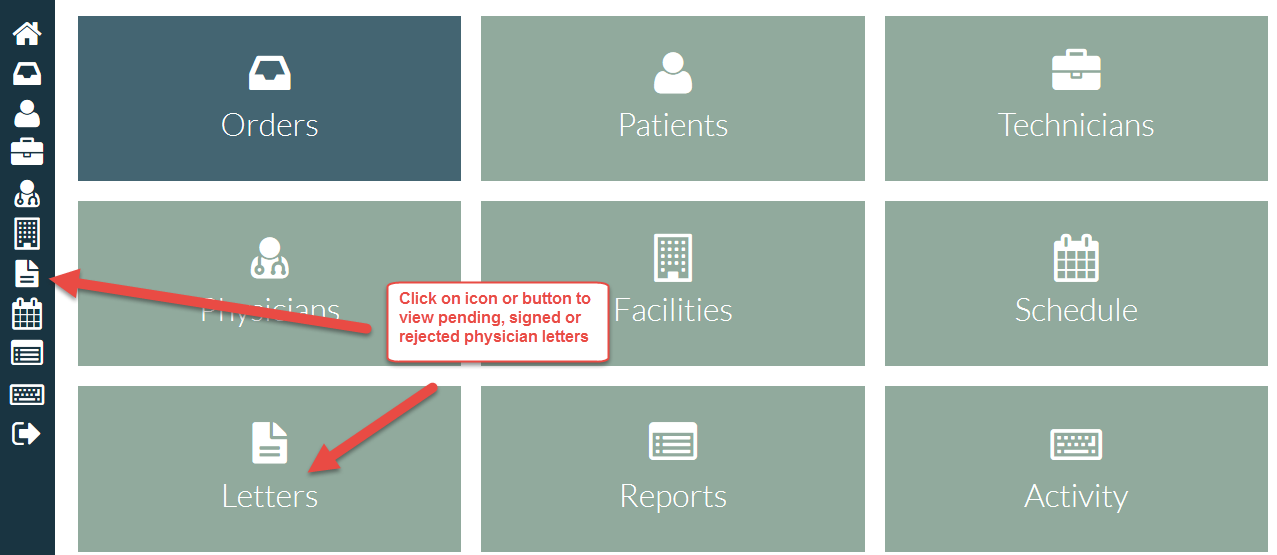 Copyright WorkFlow Assistants, LLC 2014
Viewing letters
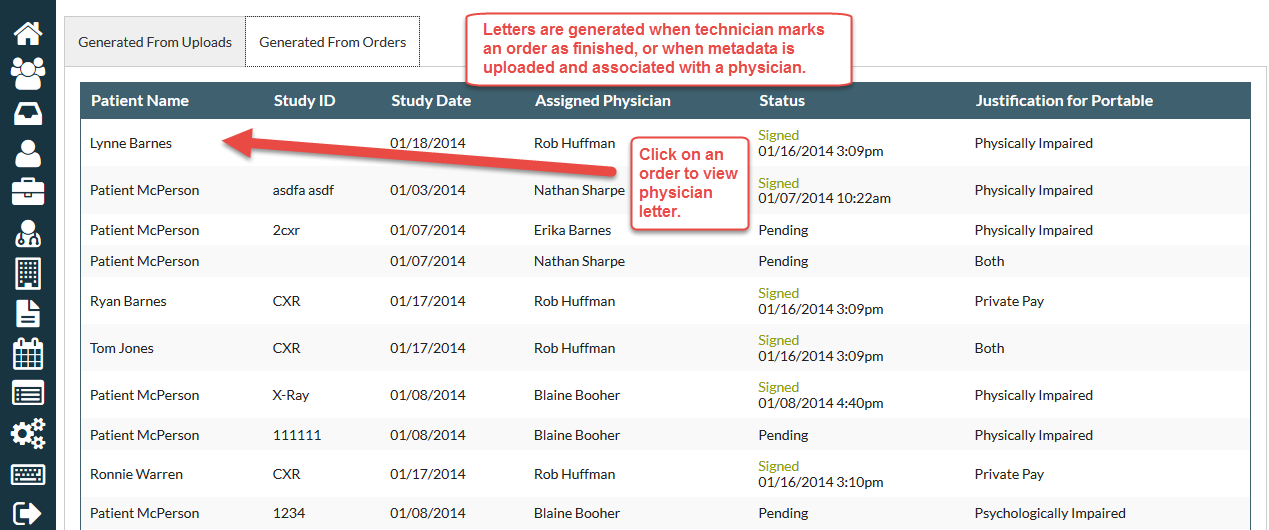 Copyright WorkFlow Assistants, LLC 2014
Generating letters from uploads
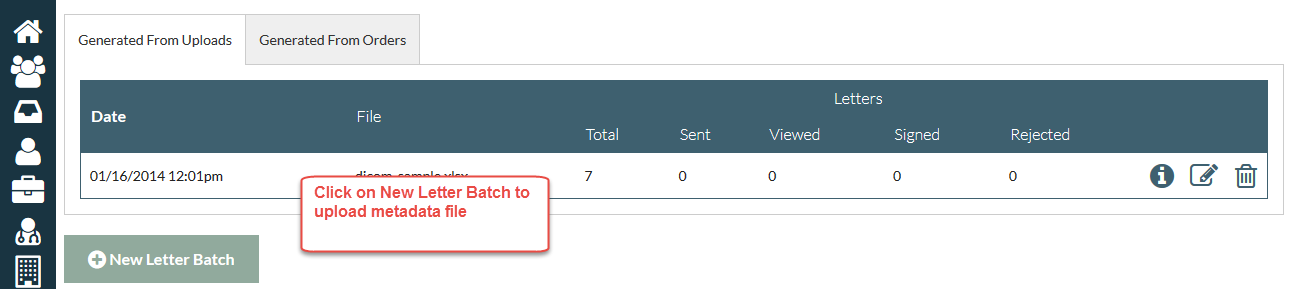 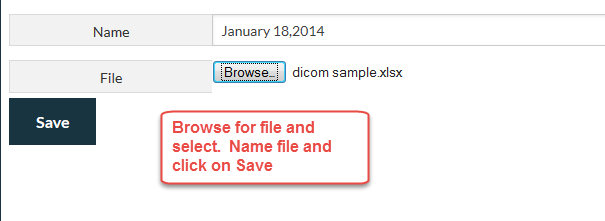 Copyright WorkFlow Assistants, LLC 2014
Matching physician
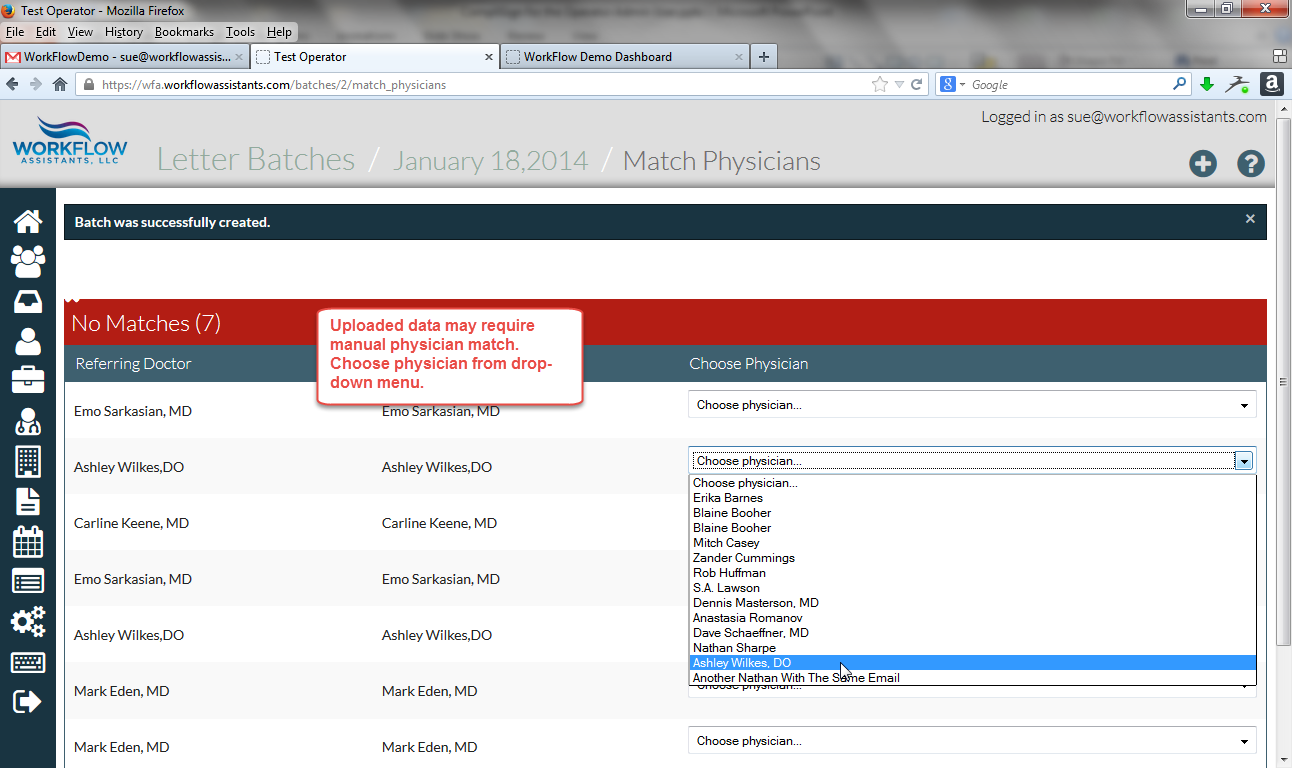 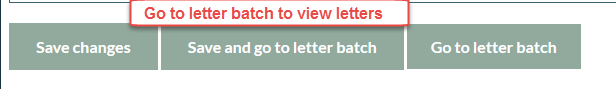 Copyright WorkFlow Assistants, LLC 2014
Viewing letter
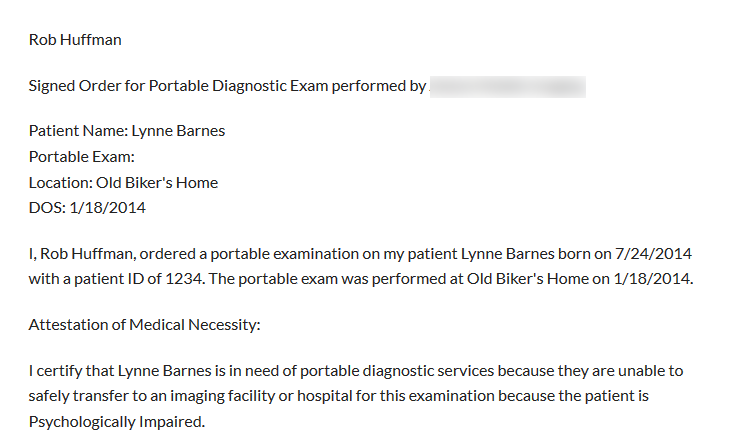 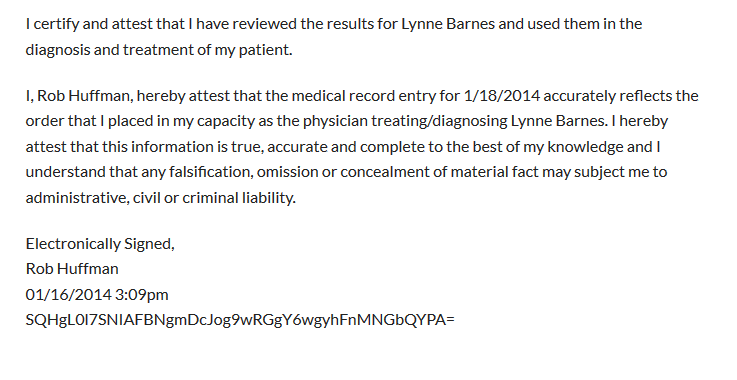 Copyright WorkFlow Assistants, LLC 2014
Reports
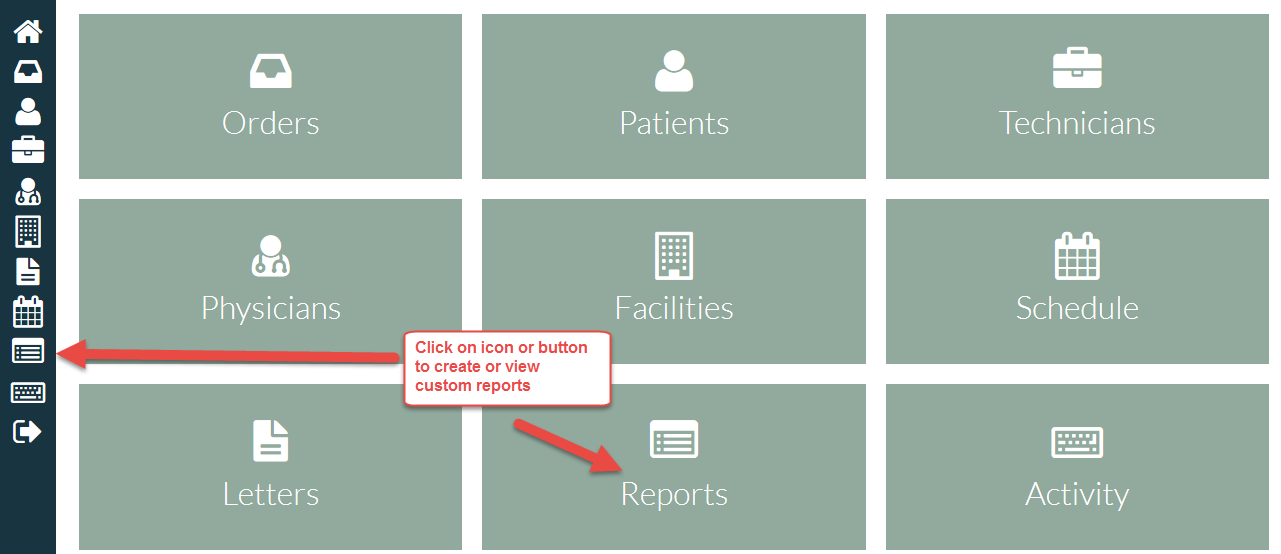 Copyright WorkFlow Assistants, LLC 2014
Custom report
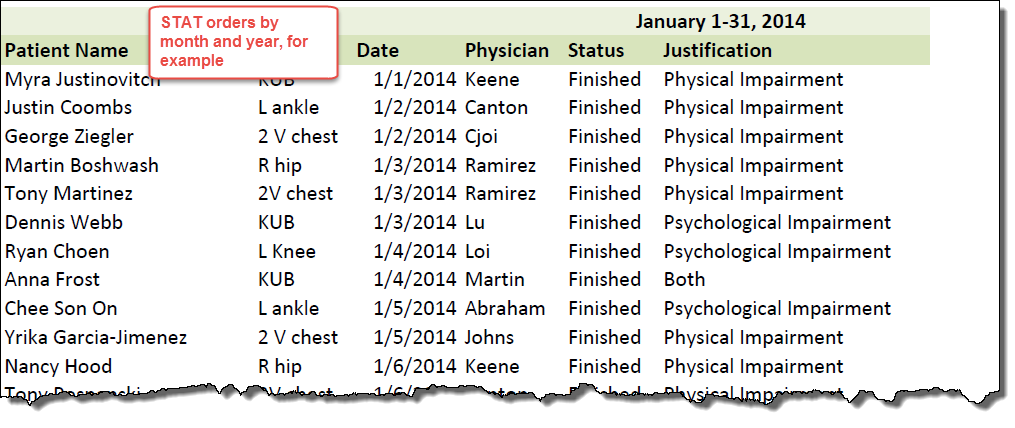 Copyright WorkFlow Assistants, LLC 2014
Activity
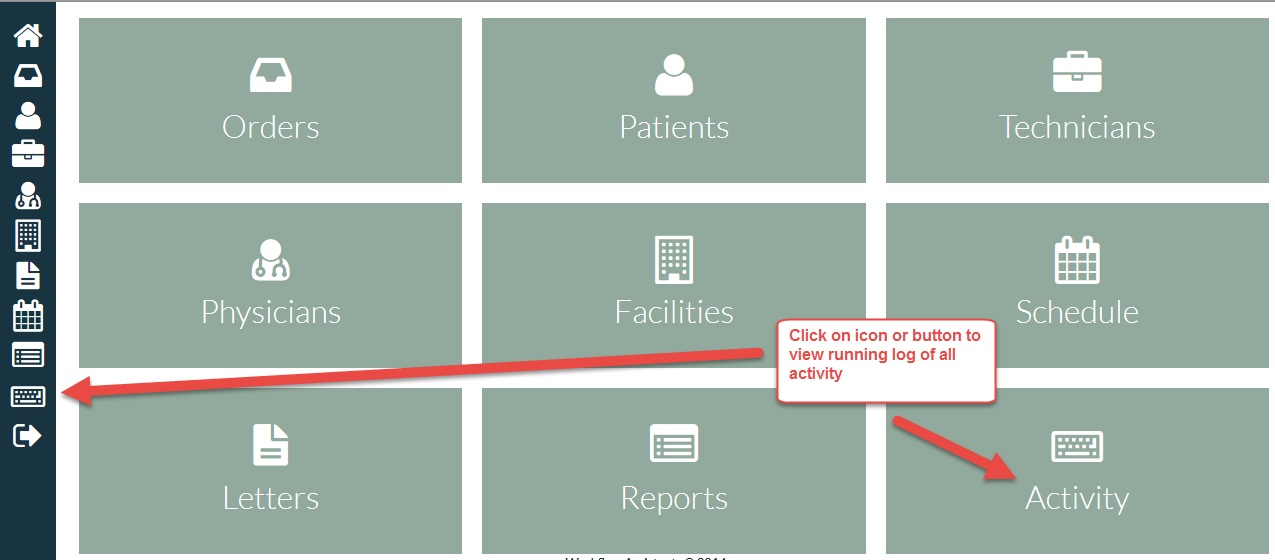 Copyright WorkFlow Assistants, LLC 2014
Viewing activity
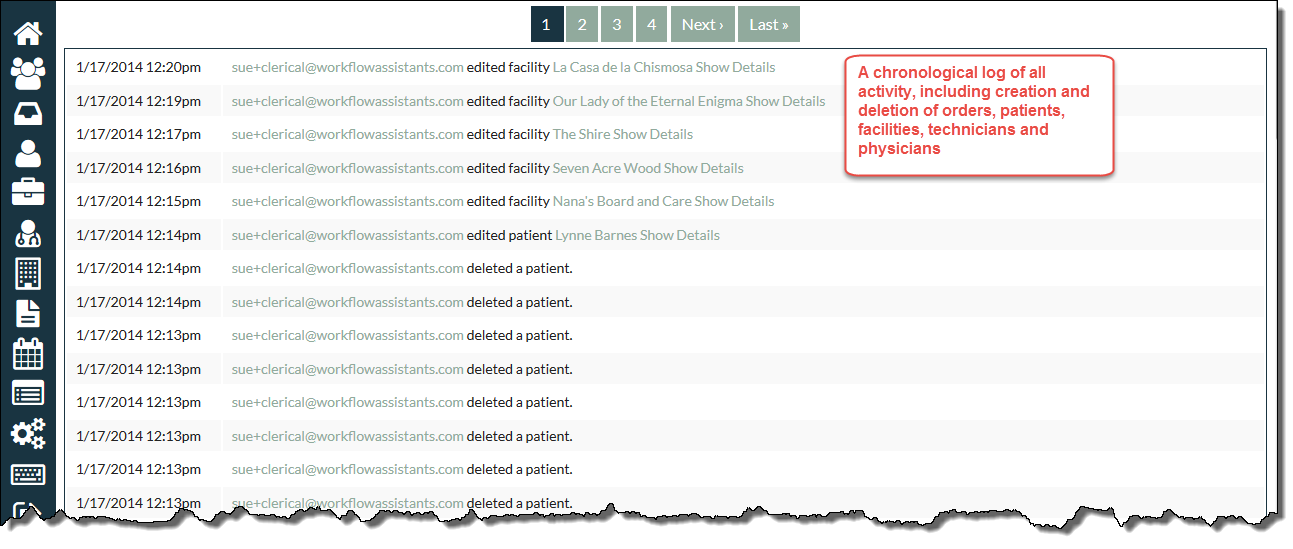 Copyright WorkFlow Assistants, LLC 2014
Signing Out
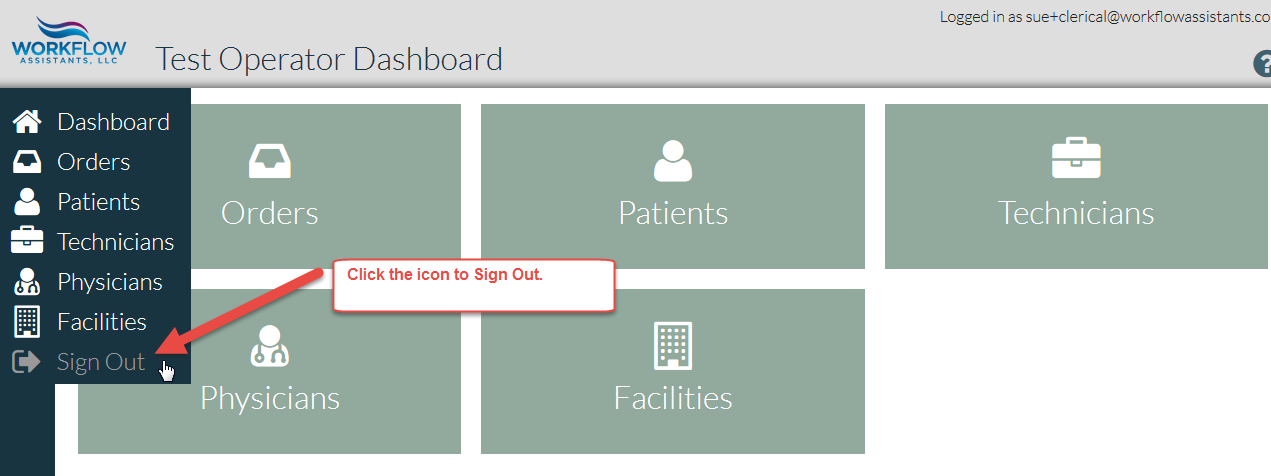 Copyright WorkFlow Assistants, LLC 2014
Recap
Operator Admins can:
View, edit and add Patients, Technicians, Physicians and Facilities
View and edit existing orders
Make new orders and schedule technicians
View and edit schedule
View physician letters
Create and view custom Reports
View activity
Copyright WorkFlow Assistants, LLC 2014
Thank you for viewing CompliSign for the Operator Admin
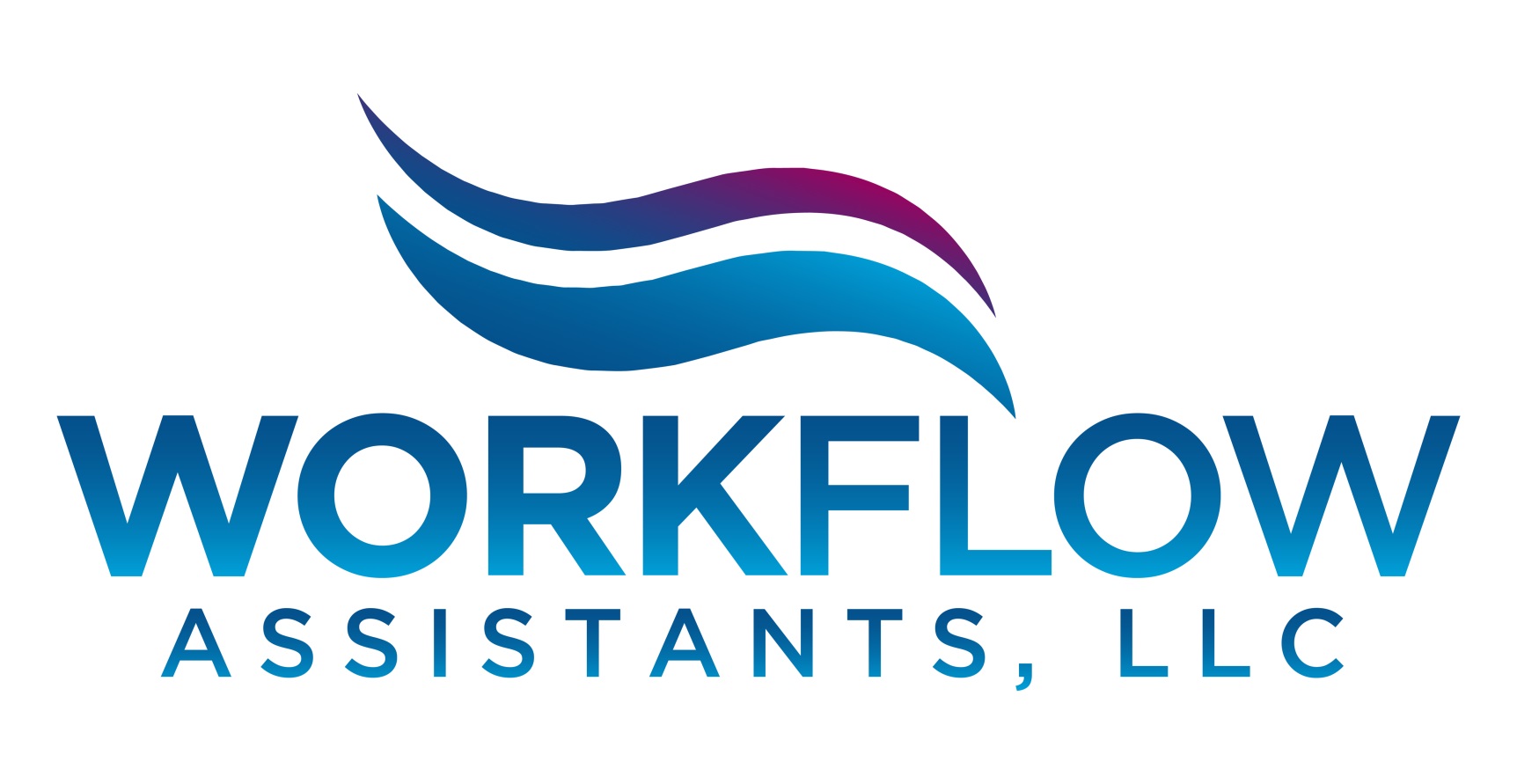 Copyright WorkFlow Assistants, LLC 2014